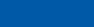 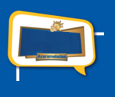 Pipocas
Cinépolis
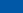 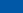 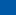 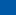 Lemon Pepper
    Medidas
Para pipocas com 
embalagem 
Pequena e Média
Encher o medidor com lemon pepper até a borda indicativa do rótulo.
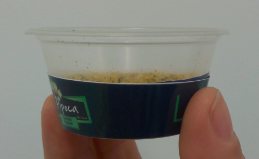 Para pipocas com 
embalagem 
Grande e Balde
Encher todo o medidor com lemon pepper.
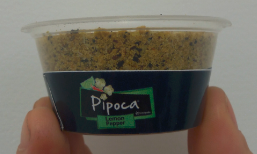 Procedimentos importantes:
Utilizar scoop para realizar o porcionamento do saborizante no ato do pedido.
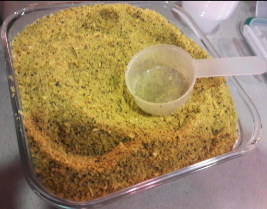 Armazenar lemon pepper em um recipiente transparente em acrílico com tampa e com a devida etiqueta de validade Cinépolis.
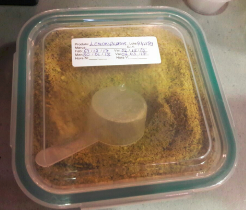 Procedimentos importantes:
Adesivar o potinho com a etiqueta Lemon Pepper;
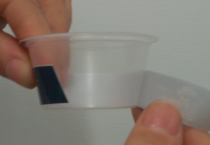 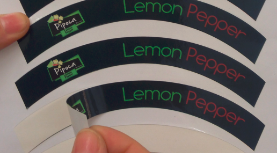 Porcionar lemon pepper no recipiente (quantidade do saborizante de acordo com o tamanho da embalagem de pipoca escolhida pelo cliente) e entregar ao finalizar o pedido.
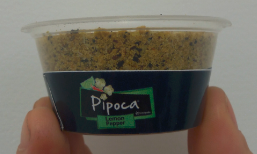 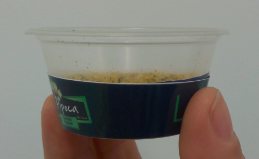 Como e onde fixar o Apoio Visual?
1° Passo: Imprimir o conteúdo na opção colorida;



2° Passo: Recortar o espaço em branco deixando apenas o conteúdo impresso.
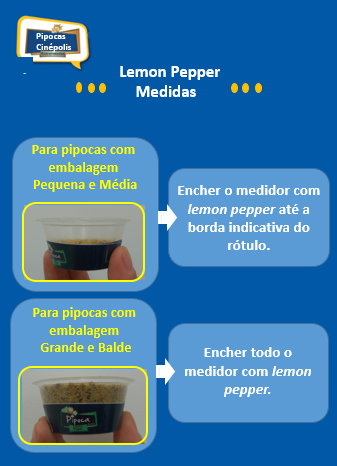 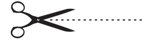 Como e onde fixar o Apoio Visual?
3° Passo: Passar papel contact sobre o Apoio Visual e fixar em um dos compartimentos do módulo da Bomboniere.
No caso das salas VIP, fixar na área do Corredor.
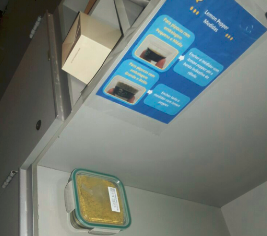 Bomboniere
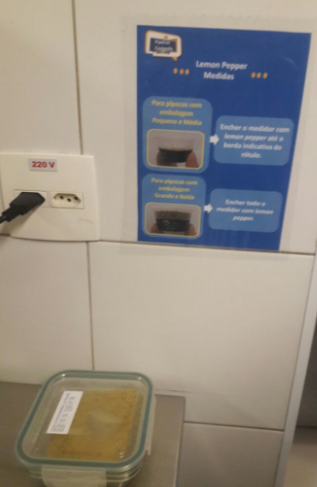 Corredor